Facts: Population
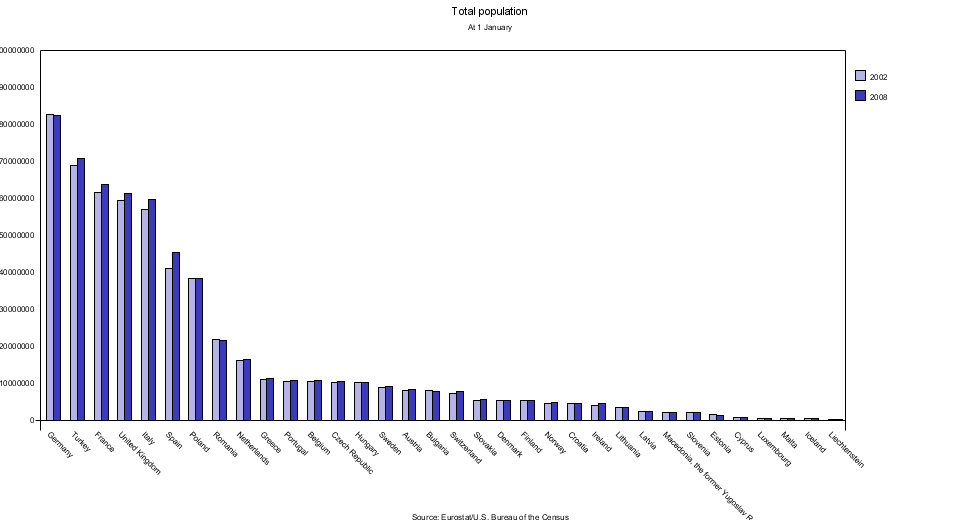